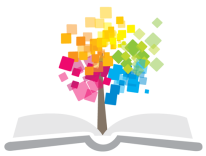 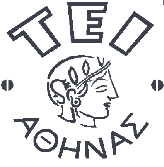 Ανοικτά Ακαδημαϊκά Μαθήματα στο ΤΕΙ Αθήνας
Ογκολογική Νοσηλευτική
Ενότητα 2: Οι επιπτώσεις του καρκίνου
Ευάγγελος Δούσης,Καθηγητής Εφαρμογών
Τμήμα Νοσηλευτικής
Ουρανία Γκοβίνα, Επίκουρος Καθηγήτρια
Τμήμα Νοσηλευτικής
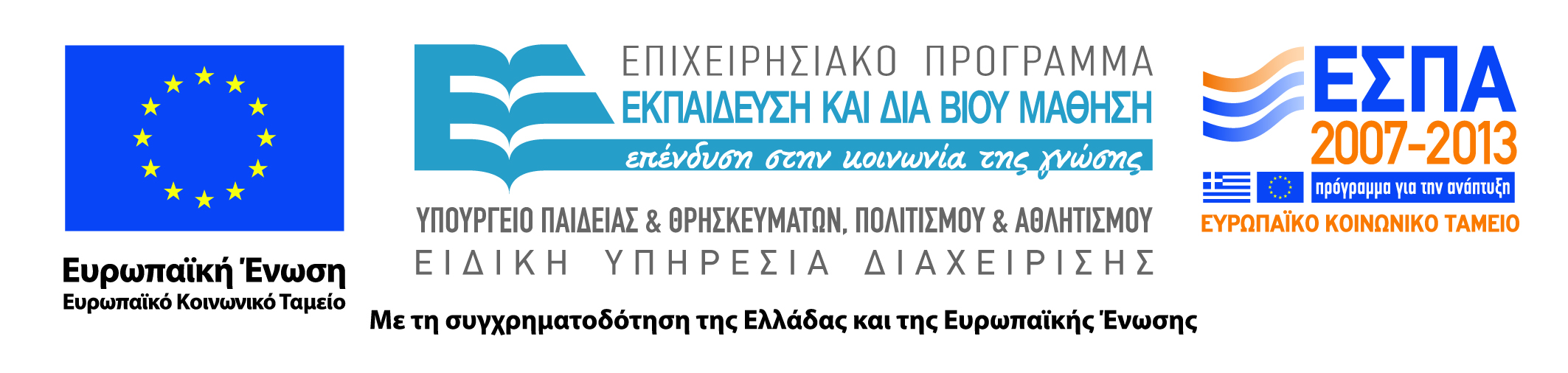 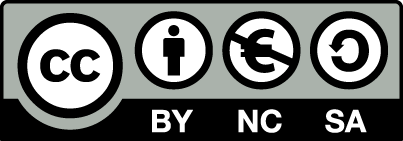 Οι επιπτώσεις του καρκίνου
Διαφορετική κλινική εικόνα 
Διαφορετική πρόγνωση
Συναισθηματικές επιπτώσεις
Στιγματισμός
Αμφιβολία
Διάσπαση
Αβεβαιότητα
Η συνέχεια της νόσου
ΙΑΣΗ
Ελεύθερος νόσου
Διάγνωση
Ανακοίνωση της διάγνωσης

Πλήρης πληροφόρηση ασθενών
Στρατηγική Φροντίδας (1/2)
Η συζήτηση των δύσκολων συναισθηματικών θεμάτων όπως είναι η διάγνωση του καρκίνου:
Έλεγχος του βαθμού πληροφόρησης που έχει δοθεί από την ιατρική ομάδα για την αποφυγή σύγκρουσης ή μετάδοσης ακατάλληλων πληροφοριών.
Ακρόαση των λεγόμενων από τον ασθενή.
Αναγνώριση των επιπτώσεων όσων λέγονται.
Ανίχνευση των όσων ήδη γνωρίζουν ή υποψιάζονται, των συμπερασμάτων που έχουν διεξαχθεί από αυτά, της διαθέσιμης υποστήριξης από την οικογένεια και τους φίλους καθώς και του βαθμού των λεπτομερειών που επιθυμούν.
Στρατηγική Φροντίδας (2/2)
Η συζήτηση των δύσκολων συναισθηματικών θεμάτων όπως είναι η διάγνωση του καρκίνου (συνέχεια):
Έλεγχος της πληροφόρησης όσο είναι δυνατόν από τους ίδιους.
Πληροφόρηση σε απλή γνώση και μικρές ποσότητες. 
Επιβεβαίωση ότι και οι δύο κουβεντιάζετε για το ίδιο θέμα.
Καθορισμός και μετάδοση των τεχνικών πληροφοριών, όσο κρίνεται απαραίτητο.
Ειλικρίνεια, ακρίβεια και ρεαλισμός, αλλά και ευαισθησία και διατήρηση της ελπίδας.
Αποφυγή ανακοίνωσης ψευδών μη επιβεβαιωμένων στοιχείων.
Χορήγηση πρακτικών πληροφοριών και συμβουλών.
Αντίδραση των νοσηλευτών
Η αντίδραση των νοσηλευτών (λεκτική, συναισθηματική) και η συμπεριφορά τους απέναντι σε δυσάρεστες γι αυτούς καταστάσεις που πιθανά αντιμετωπίζουν στο νοσοκομείο καθορίζει το πόσο επαγγελματίες είναι.
Η συζήτηση δύσκολων συναισθηματικών θεμάτων όπως είναι η διάγνωση του καρκίνου (1/2)
Έλεγχος του βαθμού πληροφόρησης που έχει δοθεί από την ιατρική ομάδα για την αποφυγή σύγκρουσης ή μετάδοσης ακατάλληλων πληροφοριών
Ακρόαση των λεγομένων από τον ασθενή
Αναγνώριση των επιπτώσεων των όσων λέγονται
Ανίχνευση των όσων ήδη γνωρίζουν ή υποψιάζονται, των συμπερασμάτων που έχουν διεξαχθεί από αυτά, της διαθέσιμης υποστήριξης από την οικογένεια και τους φίλους καθώς και του βαθμού των λεπτομερειών που επιθυμούν.
Έλεγχος της πληροφόρησης όσο είναι δυνατόν από τους ίδιους
Η συζήτηση δύσκολων συναισθηματικών θεμάτων όπως είναι η διάγνωση του καρκίνου (2/2)
Πληροφόρηση σε απλή γνώση και μικρές ποσότητες, ώστε να μπορεί να είναι κατανοητή και αφομοιώσιμη
Επιβεβαίωση ότι και οι δυο κουβεντιάζετε για το ίδιο θέμα
Καθορισμός και μετάδοση των τεχνικών πληροφοριών, όσο κρίνεται απαραίτητο
Ειλικρίνεια, ακρίβεια και ρεαλισμός, αλλά και ευαισθησία και διατήρηση της ελπίδας
Αποφυγή ανακοίνωσης ψευδών ή μη επιβεβαιωμένων στοιχείων
Χορήγηση πρακτικών πληροφοριών και συμβουλών
Καθυστέρηση στη διάγνωση
Διαγνωστική αποτυχία
Φόβος ασθενή (στιγματισμού κ.α.)
Ενοχές
Άρνηση θεραπείας
Κρατούν «κρυφή» τη νόσο
Αίσθημα απομόνωσης
Θεωρίες Προσαρμογής & Αποδοχής (1/3)
Σοκ, μούδιασμα, δυσπιστία (μέρες, μήνες)
Έντονη καταπόνηση που εκδηλώνεται ως θυμός ή άγχος (εβδομάδες, μήνες)
Κατάθλιψη ή απελπισία και σταδιακή αποδοχή (μήνες, έτη)
Θεωρίες Προσαρμογής & Αποδοχής  (2/3)
Τρόποι προσαρμογής γυναικών που σχετίζονται με την επιβίωση μετά τη διάγνωση με καρκίνο του μαστού (Green):
Μαχητικό πνεύμα
Αποφυγή και άρνηση
Μοιρολατρία
Ανικανότητα και απελπισία
Υπερβολικό άγχος
Θεωρίες Προσαρμογής & Αποδοχής  (3/3)
Την κατάσταση επιβαρύνουν:
Προϋπάρχον άγχος και κατάθλιψη
Αβέβαιες πεσιμιστικές προσδοκίες για την πρόγνωση
Αυτομομφή που ακολουθεί τη διάγνωση
Ψυχοδυναμική θεωρία
Η άποψη της προσαρμογής βασίζεται στην πεποίθηση ότι οι αρχικές διεργασίες ανάπτυξης επηρεάζουν τη δομή της προσωπικότητας και κατά συνέπεια τους αμυντικούς μηχανισμούς που χρησιμοποιούνται στην αντιμετώπιση του καρκίνου.
Κατά την αντιμετώπιση της απώλειας ελέγχου και της απειλής εξάρτησης που επιβάλλεται από τον καρκίνο, ασυνείδητα γίνονται προσπάθειες διατήρησης του ελέγχου με την κινητοποίηση αμυντικών μηχανισμών που αποκτήθηκαν στην παιδική ηλικία.
Κοινοί αμυντικοί μηχανισμοί
Άρνηση
Προβολή: απόδοση των μη αναγνωρίσιμων δικών μας συναισθημάτων σε κάποιο άλλο
Μετάθεση: ανακατεύθυνση της ενέργειας σε κάτι άλλο παρά στο αίτιο της έντασης
Μετουσίωση: καθοδήγηση των αρχέγονων συναισθημάτων σε κάτι δημιουργικό, όπως για παράδειγμα το θυμό ή την τέχνη
Παλινδρόμηση: επιστροφή σε παιδικές συμπεριφορές
Διανητικοποίηση: σε βάρος της συναισθηματικής έκφρασης
Μετατροπή: έκφραση της ψυχικής έντασης διαμέσου ενός οργανικού συμπτώματος
Ψυχοδυναμικό μοντέλο (μεταμοσχευθέντες) – 3 επίπεδα προσαρμογής
Επίπεδο 1: εκείνοι που δηλώνουν ως κατάλληλη αντίδραση το θυμό, τη λύπη, το φόβο. Συνήθως διαθέτουν ισχυρό υποστηρικτικό πλαίσιο.
Επίπεδο 2: εκείνοι που έχουν περιορισμένες δυνατότητες αντιμετώπισης του άγχους ή της ανησυχίας. Συχνά έχουν βιώσει άλυτες απώλειες στο παρελθόν και εκδηλώνουν υψηλά επίπεδα συγκίνησης και άγχους.
Επίπεδο 3: εκείνοι οι οποίοι χαρακτηρίζονται ήδη από ένα ψυχιατρικό ιστορικό που συχνά ξεκίνησε από μια δυσλειτουργική οικογένεια και εκφράζουν υπερβολική συγκίνηση & συχνά ιδέες αυτοκτονίας
Οι επιπτώσεις του καρκίνου
Οι επιπτώσεις του καρκίνου βιώνονται περισσότερο μέσα από τις απώλειες…

Οι απώλειες βιώνονται σε κάθε διάσταση της καθημερινής ζωής & συχνά επιδεινώνονται με τις οργανικές αλλαγές
Το νόημα του καρκίνου (1/2)
Η προσαρμογή στον καρκίνο εξαρτάται από το  προσωπικό νόημα του καρκίνου και την αντιλαμβανόμενη απειλή του θανάτου.
Υπάρχει μια λαβυρινθώδης σχέση μεταξύ της ικανότητας αντιμετώπισης και του νοήματος της εμπειρίας της νόσου.
η ατομική δομή του νοήματος της νόσου οφείλεται σε μεγάλη έκταση στις προσωπικές πεποιθήσεις, τα χαρακτηριστικά καθώς και τα παρελθόντα και παρόντα γεγονότα ζωής του ατόμου.
Το νόημα του καρκίνου (2/2)
Ο Taylor έχει επινοήσει ένα ιδεολογικό πλαίσιο για τη διερεύνηση του νοήματος:
Αναζήτηση εξηγήσεων αιτιολογίας: αυτές μπορεί να αλλάξουν με τον χρόνο και να διαφέρουν ανάλογα με το πολιτιστικό υπόβαθρο.
Επιλεκτική επίπτωση: γιατί συνέβη αυτό σε μένα και όχι σε κάποιον άλλο;
Υπευθυνότητα: ποιος και τι να κατηγορηθεί; Η ανίχνευση αιτίου συμπεριφοράς μπορεί να συμβάλλει στη δημιουργία συναισθημάτων μειωμένης υποψίας για υποτροπή. Η αντίληψη ότι το αίτιο μπορεί να οφείλεται σε παράγοντες προσωπικότητας μπορεί να μην το επιτρέψει αυτό.
Σημαντικότητα της εμπειρίας: ορισμένα άτομα αποκτούν οφέλη από τον καρκίνο τους.
Στρατηγική φροντίδας: Κινητοποίηση των αφηγήσεων (1/2)
Βοηθώντας κάποιο άτομο να «διηγηθεί την ιστορία του» αναγνωρίζει ότι κάθε άτομο έχει ταυτότητα η οποία έχει διασπασθεί ως αποτέλεσμα της ασθένειας. Η δόμηση μιας τέτοιας ιστορίας βοηθά το άτομο να νοηματοδοτήσει αυτό που του συμβαίνει καθώς και να ενσωματώσει την ασθένειά του στο πλαίσιο της ζωής του με την ευρύτερη της ονομασία. 
Εξαιρετικά σημαντικά στοιχεία είναι ο χρόνος, ο χώρος και η ιδιωτικότητα. Πολλοί ασθενείς θα πουν «πως ξεκίνησαν όλα» χωρίς να χρειασθούν ιδιαίτερη ενθάρρυνση. Ωστόσο οι ερωτήσεις που αφορούν στις ακόλουθες πλευρές της εμπειρίας βοηθούν στην έκφραση μιας αφήγησης ή ιστορίας
Στρατηγική φροντίδας: Κινητοποίηση των αφηγήσεων (2/2)
Πώς περιέγραφαν τη ζωή τους πριν τη διάγνωση;
Πώς περιγράφουν τις σκέψεις και τα αισθήματά τους τη χρονική στιγμή της διάγνωσης;
Σε τι έχουν αλλάξει τα δεδομένα της ζωής σήμερα συγκρινόμενα με την περίοδο πριν τη διάγνωση;
Πώς ανταποκρίθηκαν οι φίλοι, οι συνάδελφοι και η οικογένεια μετά τη διάγνωση του καρκίνου;
Σε τι έχουν αλλάξει οι σχέσεις τους;
Πώς ήταν η θεραπεία και οι παρενέργειές της;
Πώς είναι μια «φυσιολογική» ημέρα ή εβδομάδα τώρα;
Σε τι έχουν αλλάξει από τότε που διαγνώσθηκε ο καρκίνος;
Τι πιστεύουν ότι προκάλεσε ή συνέβαλε στον καρκίνο τους;
Πώς αντιμετωπίζουν την παρούσα και μελλοντική τους ζωή;
Ποια ήταν η πλέον σημαντική αλλαγή στη ζωή τους ως αποτέλεσμα της διάγνωσης;
Παράδειγμα (1/2)
Φαινομενολογική μελέτη που διεξήχθη παράλληλα με μια τυχαιοποιημένη ελεγχόμενη κλινική μελέτη αξιολόγησης της αποτελεσματικότητας παρέμβασης προαγωγής της υγείας με ασθενείς με χρόνια νοσήματα συμπεριλαμβανομένου του καρκίνου, διαπίστωσε ότι οι στρατηγικές που χρησιμοποιούσαν για την προαγωγή της υγείας ήταν οι ακόλουθες:
Η δημιουργία της αίσθησης σκοπού
Η συνειδητή παρακολούθηση των δικών του πεποιθήσεων
Η χρησιμοποίηση προσωπικών και οικογενειακών «προτύπων»
Παράδειγμα (2/2)
Η θέσπιση και ο αγώνας για την επίτευξη στόχων
Η συζήτηση με τον εαυτό και με τους άλλους
Η παροχή της δυνατότητας σε κάποιον να διδαχθεί για και από τις εμπειρίες
Η επίτευξη ενός βήματος κάθε φορά
Η διατήρηση του ελέγχου
Η αξιοποίηση της βοήθειας των φίλων 
Η ευνοϊκή σύγκριση κάποιου με τους άλλους
Η αναζήτηση εναλλακτικών τρόπων βελτίωσης της διαβίωσης
Ο επανασχεδιασμός των προσδοκιών της ζωής και του εαυτού
Οι επιπτώσεις της θεραπείας
Δύσκολη 
Προκαλεί συμπτώματα
Επαναλαμβάνεται αρκετές φορές
Σπάνια τελειώνει
Συχνά χειρουργική επέμβαση
Ακτινοθεραπεία
Ορμονοθεραπεία
Συχνές επισκέψεις στο νοσοκομείο
Σημασία έχει η προηγούμενη «εμπειρία»
Κοστίζει (στειρότητα λόγω χειρ/ου σε καρκίνο μήτρας)
Κλινική πορεία & έκβαση του καρκίνου
Ύποπτο σύμπτωμα
Παρατεινόμενη επιβίωση: Ίαση
Απουσία νόσου
Αποκατάσταση
Θεραπεία πρώτης γραμμής & Επικουρική θεραπεία
Υποψία καρκίνου
Διάγνωση
Απουσία νόσου
Υποτροπή ή μετάσταση
Αποκατάσταση
Απουσία ελεύθερου νόσου χρόνου
Αδυναμία θεραπείας πρώτης γραμμής
Αδυναμία αποκατάστασης
Επιδείνωση της νόσου
Ανακουφιστική θεραπεία
Τελική νόσος
Θάνατος
Χημειοθεραπεία (1/2)
Αναμνήσεις από εμπειρίες φίλων κλπ
Ναυτία και εμετός
Τοξικά φάρμακα (συχνά τα εκλαμβάνουν ως δηλητήρια)
Αλωπεκία (στίγμα…)
Στειρότητα
Στοματίτιδα
Καταστροφή μυελού οστών
Αλλαγές στα νύχια
Διάρροια
Κόπωση 
Καταστροφικές επιδράσεις σε κάθε σύστημα του οργανισμού
Δεν είναι συνεχή & σταθερά τα συμπτώματα αλλά υπάρχουν διακυμάνσεις & μεσοδιαστήματα απουσίας τους
Χημειοθεραπεία (2/2)
Διαταραχές εργασιακής & κοινωνικής ζωής
Αθροιστική επίδραση των πολλαπλών παρενεργειών
Πολλοί σκέφτονται να διακόψουν τη θεραπεία
Αύξηση ψυχολογικής νοσηρότητας
Έντονος φόβος που προκαλεί ναυτία & εμετό (π.χ. στην  οσμή των φαρμάκων κλπ)
Συνεχής επικοινωνία κατά τη διάρκεια της χημειοθεραπείας ώστε να εκφράζονται οι ανησυχίες
Ακτινοθεραπεία
Η τεχνητή και αόρατη φύση της ακτινοθεραπείας προκαλεί φόβο και λανθασμένες αντιλήψεις (πχ συνδέεται με Χιροσίμα, Ναγκασάκι κλπ).
Ελάχιστα έχει ερευνηθεί νοσηλευτικά η εμπειρία των ασθενών υπό ακτινοθεραπεία.
Η καταπόνηση των ασθενών, η συναισθηματική επίδραση, το άγχος, η αβεβαιότητα, η προσαρμογή του ασθενή, οι ανάγκες πληροφόρησης έχουν μελετηθεί νοσηλευτικά στους ασθενείς υπό ακτινοθεραπεία.
Χειρουργικές επεμβάσεις
Χρειάζονται ή όχι
Εκτομές – ακρωτηριασμοί
Δυσμορφία - αναπηρία
Αλλαγή εικόνας σώματος
Επηρεασμός καθημερινότητας
Στειρότητα
Εμπόδιο στην απόλαυση της καθημερινότητας
Ανάνηψη από τη θεραπεία (1/3)
Η ολοκλήρωση της θεραπείας είναι μια θετική εμπειρία
Δεν σημαίνει όμως ότι ο ασθενής έχει απαραίτητα το ίδιο επίπεδο λειτουργικότητας με πριν. Αυτό μπορεί να επηρεάσει:
Επαγγελματική ζωή
Οικογενειακή ζωή
Κοινωνική ζωή 
Σεξουαλική ζωή
Ανάνηψη από τη θεραπεία (2/3)
Η Alby περιγράφει τον φόβο & την αβεβαιότητα που σχετίζονται με την περίοδο της ανάνηψης από την θεραπεία λόγω του συνδυασμού των παρακάτω:
Φόβος απομάκρυνσης από ένα ασφαλές περιβάλλον με εξειδικευμένο, υποστηρικτικό προσωπικό
Φόβος αντιμετώπισης της ζωής με ένα διαφορετικό σώμα (π.χ. απώλεια βάρους, χειρουργική επέμβαση, αλωπεκία)
Περιορισμούς της θεραπείας και του διαιτολογίου (πχ η ανοσοκατασταλτική αγωγή που ακολουθεί την αλλογενή μεταμόσχευση μυελού των οστών, η θεραπεία με στεροειδή, οι αλλαγές της δίαιτας λόγω της οισοφαγεκτομής ή γαστρεκτομής)
Ανάνηψη από τη θεραπεία (3/3)
Η έξοδος προκαλεί τόσο έντονο φόβο όσο έντονη είναι και η επιθυμία εξόδου
Οι «επέτειοι» και τα «όρια» σηματοδοτούν τη ζωή μετά τον καρκίνο
Αίσθηση ότι είναι μετέωρος μεταξύ της ασθένειας και της υγείας
Δύσκολη προσαρμογή
Διαφορετική αντιμετώπιση από τους επαγγελματίες υγείας κατά τους συχνούς επανελέγχους (τους δίνουν ίσως λιγότερη «σημασία»)
Συναισθηματική καταπόνηση (άγχος) μετά το πέρας της θεραπείας
Τους λείπει το υποστηρικτικό δίκτυο των επαγγελματιών υγείας
Είναι πιο ευάλωτοι (χρειάζονται σεβασμό, θαλπωρή, κατανόηση)
Αλλαγή στην καθημερινότητα εξαιτίας της θεραπείας που ακολούθησαν….
Υποτροπή
Η απειλή της υπάρχει πάντα
Συνοδεύεται από αγωνία, φόβο, άγχος, αβεβαιότητα, αίσθημα επικείμενου θανάτου, μείωση δραστηριότητας και ζωτικότητας, πόνο, αδυναμία, εξουθένωση.
Η διαπίστωση της υποτροπής σχετίζεται με αισθήματα θυμού, αδικίας, φόβου, συναισθηματικής απάθειας και ανάγκης ανάκτησης του ελέγχου. 
Ανασύρονται μνήμες….
Στρατηγική φροντίδας: Παραδείγματα ερωτημάτων αξιολόγησης στον χρόνο της υποτροπής ή θεραπείας διάσωσης
Πώς αισθάνεσαι για την επανεμφάνιση του καρκίνου σου; Τι σημαίνει αυτό για σένα;
Ποια προβλήματα είχε δημιουργήσει η υποτροπή ή η θεραπεία;
Πως νομίζεις ότι θα μπορούσες να χειρισθείς αυτά τα προβλήματα;
Τι θυμάσαι από την τελευταία θεραπεία;
Τι ερωτήματα έχεις για τη θεραπεία και τη φροντίδα σου τώρα;
Έχεις κάποιον να ζητήσεις βοήθεια;
Πώς είναι η κατάσταση στο σπίτι και/ή στην εργασία;
Τι είναι πιο σημαντικό για εσένα τώρα;
Πως μπορούμε να σε βοηθήσουμε να αντιμετωπίσεις αυτή την κατάσταση;
Μοντέλο ποιότητας ζωής ασθενών με καρκίνο
Σωματική ευεξία και συμπτώματα
Λειτουργική ικανότητα
Δυναμικότητα/Κόπωση
Ύπνος και ανάπαυση
Ολική Σωματική Υγεία
Γονιμότητα
Ψυχολογική ευεξία
Έλεγχος
Άγχος
Κατάθλιψη
Ψυχαγωγία/Απασχόληση
Φόβος υποτροπής
Ικανότητα προσοχής
Καταπόνηση από τη διάγνωση και έλεγχος θεραπείας
Κοινωνική ευεξία
Καταπόνηση της οικογένειας
Ρόλοι και σχέσεις 
Αγάπη/Σεξουαλική λειτουργικότητα
Εξωτερική εμφάνιση
Ψυχαγωγία
Απομόνωση
Οικονομική κατάσταση
Εργασία
Ποιότητα Ζωής
Πνευματική ευεξία
Νόημα της νόσου
Θρησκευτικότητα
Υπερβατικότητα
Ελπίδα
Αβεβαιότητα
Εσωτερική δύναμη
Διεργασία θανάτου
Οι Claser & Strauss περιγράφουν 4 πορείες διεργασίας θανάτου, στις οποίες μπορεί να βιωθεί αυτή η κρίση:
Σίγουρος θάνατος σε γνωστό χρόνο
Σίγουρος θάνατος σε άγνωστο χρόνο
Αβέβαιος θάνατος αλλά γνωστός χρόνος, όπου η ερώτηση μπορεί να απαντηθεί
Αβέβαιος θάνατος και αβέβαιος χρόνος, όπου η ερώτηση μπορεί να απαντηθεί
Βιβλιογραφία
Jessica Corner & Christopher Bailey, Νοσηλευτική Ογκολογία, Το πλαίσιο φροντίδας, Επιμέλεια: Ελισάβετ Πατηράκη-Κουρμπάνη, Εκδόσεις: Π.Χ. Πασχαλίδης
36
Τέλος Ενότητας
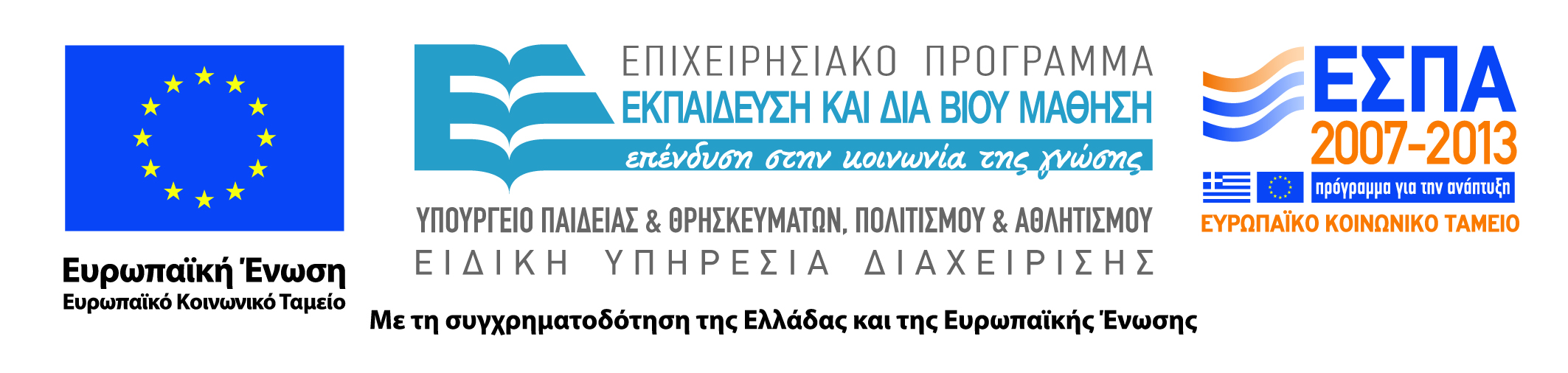 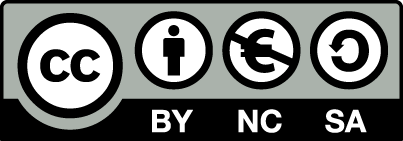 Σημειώματα
Σημείωμα Αναφοράς
Copyright Τεχνολογικό Εκπαιδευτικό Ίδρυμα Αθήνας, Ευάγγελος Δούσης, Ουρανία Γκοβίνα, 2014. Ευάγγελος Δούσης, Ουρανία Γκοβίνα. «Ογκολογική Νοσηλευτική. Ενότητα 2: Οι επιπτώσεις του καρκίνου». Έκδοση: 1.0. Αθήνα 2014. Διαθέσιμο από τη δικτυακή διεύθυνση: ocp.teiath.gr.
Σημείωμα Αδειοδότησης
Το παρόν υλικό διατίθεται με τους όρους της άδειας χρήσης Creative Commons Αναφορά, Μη Εμπορική Χρήση Παρόμοια Διανομή 4.0 [1] ή μεταγενέστερη, Διεθνής Έκδοση.   Εξαιρούνται τα αυτοτελή έργα τρίτων π.χ. φωτογραφίες, διαγράμματα κ.λ.π., τα οποία εμπεριέχονται σε αυτό. Οι όροι χρήσης των έργων τρίτων επεξηγούνται στη διαφάνεια  «Επεξήγηση όρων χρήσης έργων τρίτων». 
Τα έργα για τα οποία έχει ζητηθεί άδεια  αναφέρονται στο «Σημείωμα  Χρήσης Έργων Τρίτων».
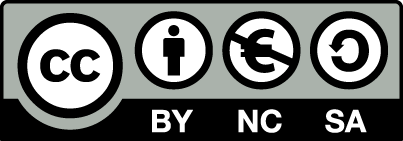 [1] http://creativecommons.org/licenses/by-nc-sa/4.0/ 
Ως Μη Εμπορική ορίζεται η χρήση:
που δεν περιλαμβάνει άμεσο ή έμμεσο οικονομικό όφελος από την χρήση του έργου, για το διανομέα του έργου και αδειοδόχο
που δεν περιλαμβάνει οικονομική συναλλαγή ως προϋπόθεση για τη χρήση ή πρόσβαση στο έργο
που δεν προσπορίζει στο διανομέα του έργου και αδειοδόχο έμμεσο οικονομικό όφελος (π.χ. διαφημίσεις) από την προβολή του έργου σε διαδικτυακό τόπο
Ο δικαιούχος μπορεί να παρέχει στον αδειοδόχο ξεχωριστή άδεια να χρησιμοποιεί το έργο για εμπορική χρήση, εφόσον αυτό του ζητηθεί.
Επεξήγηση όρων χρήσης έργων τρίτων
Δεν επιτρέπεται η επαναχρησιμοποίηση του έργου, παρά μόνο εάν ζητηθεί εκ νέου άδεια από το δημιουργό.
©
διαθέσιμο με άδεια CC-BY
Επιτρέπεται η επαναχρησιμοποίηση του έργου και η δημιουργία παραγώγων αυτού με απλή αναφορά του δημιουργού.
διαθέσιμο με άδεια CC-BY-SA
Επιτρέπεται η επαναχρησιμοποίηση του έργου με αναφορά του δημιουργού, και διάθεση του έργου ή του παράγωγου αυτού με την ίδια άδεια.
διαθέσιμο με άδεια CC-BY-ND
Επιτρέπεται η επαναχρησιμοποίηση του έργου με αναφορά του δημιουργού. 
Δεν επιτρέπεται η δημιουργία παραγώγων του έργου.
διαθέσιμο με άδεια CC-BY-NC
Επιτρέπεται η επαναχρησιμοποίηση του έργου με αναφορά του δημιουργού. 
Δεν επιτρέπεται η εμπορική χρήση του έργου.
Επιτρέπεται η επαναχρησιμοποίηση του έργου με αναφορά του δημιουργού
και διάθεση του έργου ή του παράγωγου αυτού με την ίδια άδεια.
Δεν επιτρέπεται η εμπορική χρήση του έργου.
διαθέσιμο με άδεια CC-BY-NC-SA
διαθέσιμο με άδεια CC-BY-NC-ND
Επιτρέπεται η επαναχρησιμοποίηση του έργου με αναφορά του δημιουργού.
Δεν επιτρέπεται η εμπορική χρήση του έργου και η δημιουργία παραγώγων του.
διαθέσιμο με άδεια 
CC0 Public Domain
Επιτρέπεται η επαναχρησιμοποίηση του έργου, η δημιουργία παραγώγων αυτού και η εμπορική του χρήση, χωρίς αναφορά του δημιουργού.
Επιτρέπεται η επαναχρησιμοποίηση του έργου, η δημιουργία παραγώγων αυτού και η εμπορική του χρήση, χωρίς αναφορά του δημιουργού.
διαθέσιμο ως κοινό κτήμα
χωρίς σήμανση
Συνήθως δεν επιτρέπεται η επαναχρησιμοποίηση του έργου.
41
Διατήρηση Σημειωμάτων
Οποιαδήποτε αναπαραγωγή ή διασκευή του υλικού θα πρέπει να συμπεριλαμβάνει:
το Σημείωμα Αναφοράς
το Σημείωμα Αδειοδότησης
τη δήλωση Διατήρησης Σημειωμάτων
το Σημείωμα Χρήσης Έργων Τρίτων (εφόσον υπάρχει)
μαζί με τους συνοδευόμενους υπερσυνδέσμους.
Χρηματοδότηση
Το παρόν εκπαιδευτικό υλικό έχει αναπτυχθεί στo πλαίσιo του εκπαιδευτικού έργου του διδάσκοντα.
Το έργο «Ανοικτά Ακαδημαϊκά Μαθήματα στο Πανεπιστήμιο Αθηνών» έχει χρηματοδοτήσει μόνο την αναδιαμόρφωση του εκπαιδευτικού υλικού. 
Το έργο υλοποιείται στο πλαίσιο του Επιχειρησιακού Προγράμματος «Εκπαίδευση και Δια Βίου Μάθηση» και συγχρηματοδοτείται από την Ευρωπαϊκή Ένωση (Ευρωπαϊκό Κοινωνικό Ταμείο) και από εθνικούς πόρους.
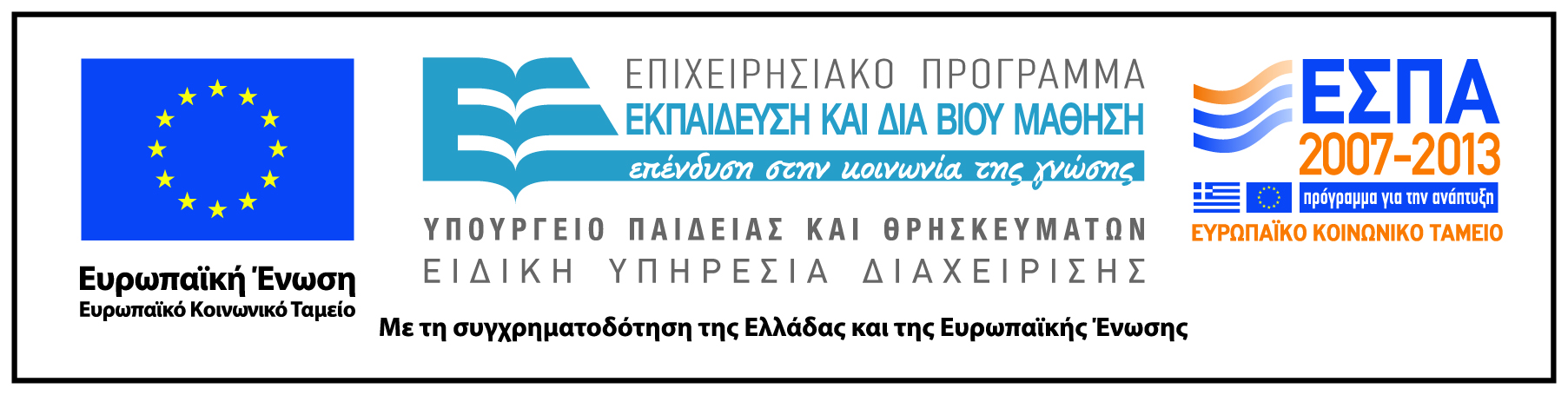